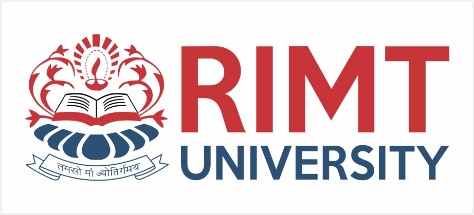 Operating System/ BTCS-2401
Course Name: B.Tech CSESemester: 4th
Prepared by: Er. Jasdeep Singh
education for life                              www.rimt.ac.in
Department of Computer Science & Engineering
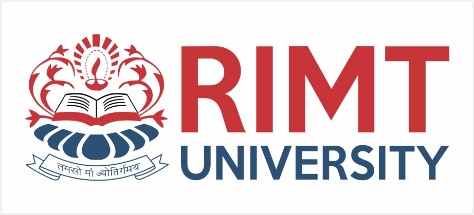 Topic 2nd :  Operating-System Structures
2
education for life                              www.rimt.ac.in
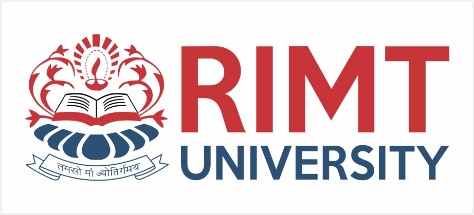 Topics To Be Covered
Operating System Services
User Operating System Interface
 System Calls
 Types of System Calls
 System Programs
3
education for life                              www.rimt.ac.in
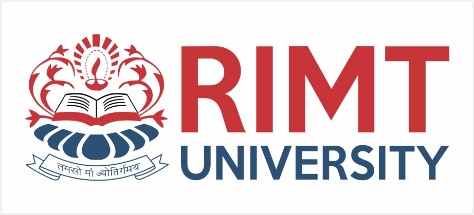 Objectives
To describe the services an operating system provides to users, processes, and other systems

To discuss the various ways of structuring an operating system

To explain how operating systems are installed and customized and how they boot
4
education for life                              www.rimt.ac.in
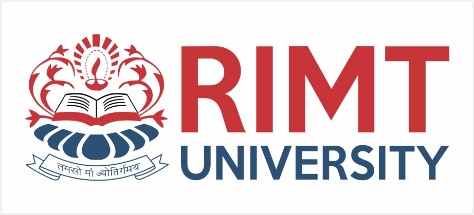 Operating System Services
Operating systems provide an environment for execution of programs and services to programs and users
One set of operating-system services provides functions that are helpful to the user:
User interface - Almost all operating systems have a user interface (UI).
Varies between Command Line(CL),GUI…
Program execution - The system must be able to load a program into memory and to run that program, end execution, either normally or abnormally (indicating error)
I/O operations -  A running program may require I/O, which may involve a file or an I/O device
File-system manipulation -  The file system is of particular interest. Programs need to read and write files and directories, create and delete them, search them, list file Information, permission management.
5
education for life                              www.rimt.ac.in
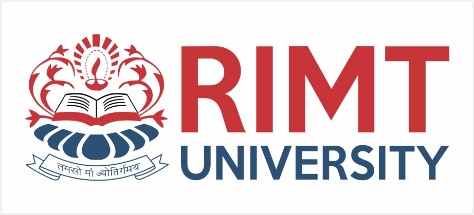 Operating System Services (Cont.)
Communications – Processes may exchange information, on the same computer or between computers over a network
Communications may be via shared memory or through message passing (packets moved by the OS)
Error detection – OS needs to be constantly aware of possible errors
May occur in the CPU and memory hardware, in I/O devices, in user program
For each type of error, OS should take the appropriate action to ensure correct and consistent computing
Debugging facilities can greatly enhance the user’s and programmer’s abilities to efficiently use the system
6
education for life                              www.rimt.ac.in
Operating System Services (Cont.)
Another set of OS functions exists for ensuring the efficient operation of the system itself via resource sharing
Resource allocation - When  multiple users or multiple jobs running concurrently, resources must be allocated to each of them
Many types of resources -  Some (such as CPU cycles, main memory, and file storage) may have special allocation code, others (such as I/O devices) may have general request and release code
Accounting - To keep track of which users use how much and what kinds of computer resources
Protection and security - The owners of information stored in a multiuser or networked computer system may want to control use of that information, concurrent processes should not interfere with each other
Protection involves ensuring that all access to system resources is controlled
Security of the system from outsiders requires user authentication, extends to defending external I/O devices from invalid access attempts
If a system is to be protected and secure, precautions must be instituted throughout it. A chain is only as strong as its weakest link.
7
education for life                              www.rimt.ac.in
User Operating System Interface - CLI
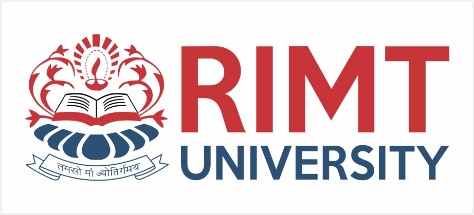 Command Line Interface (CLI) or Command interpreter allows direct command entry
Sometimes implemented in kernel, sometimes by systems program
Sometimes multiple flavors implemented – shells
Primarily fetches a command from user and executes it
Sometimes commands built-in, sometimes just names of programs
If the latter, adding new features doesn’t require shell modification
8
education for life                              www.rimt.ac.in
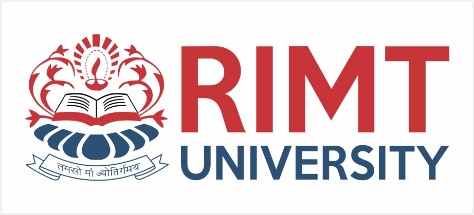 User Operating System Interface - GUI
User-friendly desktop metaphor interface
Usually mouse, keyboard, and monitor
Icons  represent files, programs, actions, etc
Various mouse buttons over objects in the interface cause various actions (provide information, options, execute function, open directory 
Invented at Xerox PARC

Many systems now include both CLI and GUI interfaces
Microsoft Windows is GUI with CLI “command” shell
Apple Mac OS X as “Aqua” GUI interface with UNIX kernel underneath and shells available
Solaris is CLI with optional GUI interfaces (Java Desktop, KDE)
9
education for life                              www.rimt.ac.in
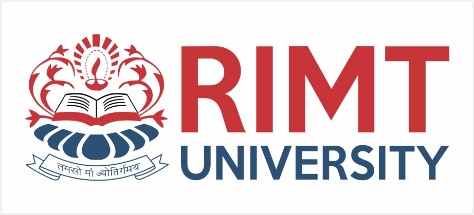 System Calls
Programming interface to the services provided by the OS

Typically written in a high-level language (C or C++)

Mostly accessed by programs via a high-level Application program interface(API) rather than direct system call use

Three most common APIs are Win32 API for Windows, POSIX API for POSIX-based systems (including virtually all versions of UNIX, Linux, and Mac OS X), and Java API for the Java virtual machine (JVM)

Why use APIs rather than system calls?
	(Note that the system-call names used throughout this text are generic)
10
education for life                              www.rimt.ac.in
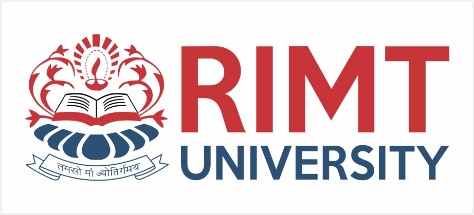 System Call Implementation
Typically, a number associated with each system call
System-call interface maintains a table indexed according to these numbers

The system call interface invokes intended system call in OS kernel and returns status of the system call and any return values

The caller need know nothing about how the system call is implemented
Just needs to obey API and understand what OS will do as a result call
Most details of  OS interface hidden from programmer by API  
Managed by run-time support library (set of functions built into libraries included with compiler)
11
education for life                              www.rimt.ac.in
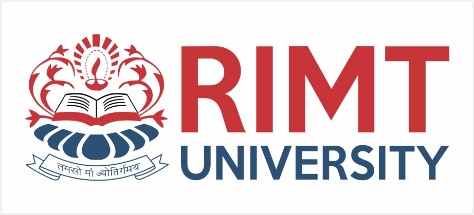 API – System Call – OS Relationship
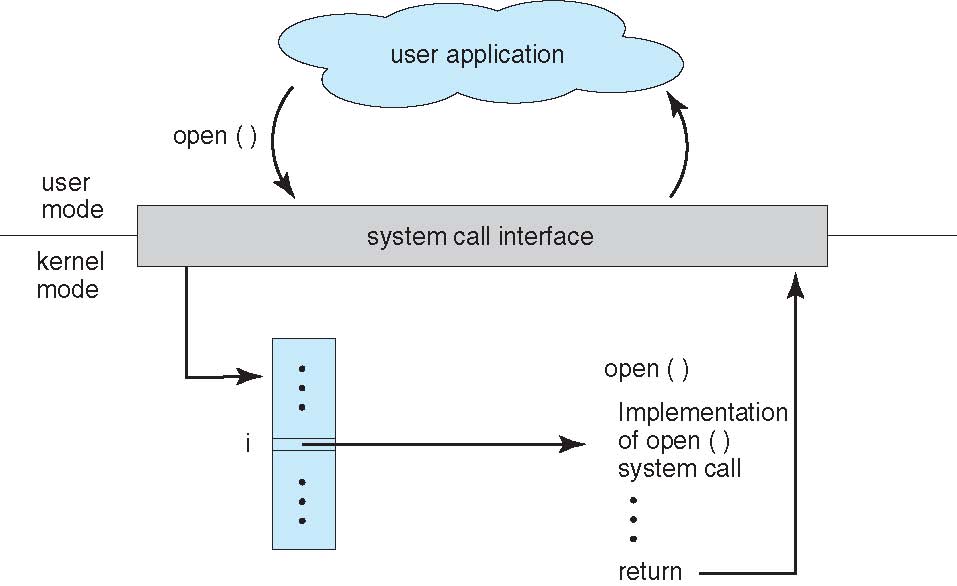 12
education for life                              www.rimt.ac.in
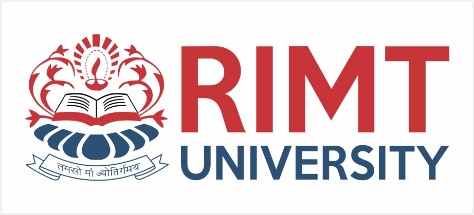 Types of System Calls
Process control
end, abort
load, execute
create process, terminate process
get process attributes, set process attributes
wait for time
wait event, signal event
allocate and free memory
File management
create file, delete file
open, close file
read, write, reposition
get and set file attributes
13
education for life                              www.rimt.ac.in
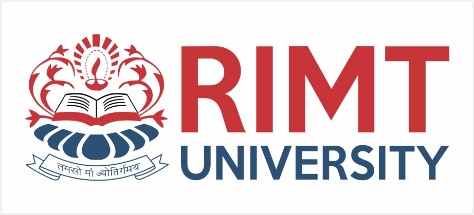 Types of System Calls (Cont.)
Device management
request device, release device
read, write, reposition
get device attributes, set device attributes
logically attach or detach devices
Information maintenance
get time or date, set time or date
get system data, set system data
get and set process, file, or device attributes
Communications
create, delete communication connection
send, receive messages
transfer status information
attach and detach remote devices
14
education for life                              www.rimt.ac.in
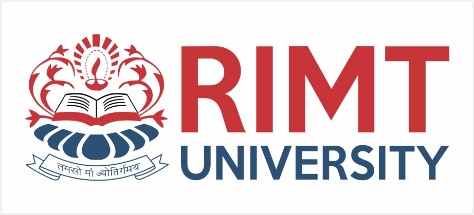 Example: MS-DOS
Single-tasking
Shell invoked when system booted
Simple method to run program
No process created
Single memory space
Loads program into memory, overwriting all but the kernel
Program exit -> shell reloaded
15
education for life                              www.rimt.ac.in
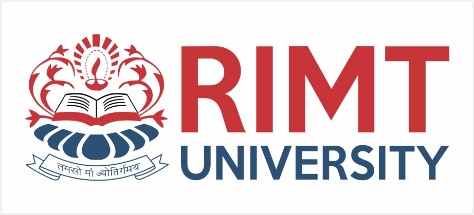 MS-DOS execution
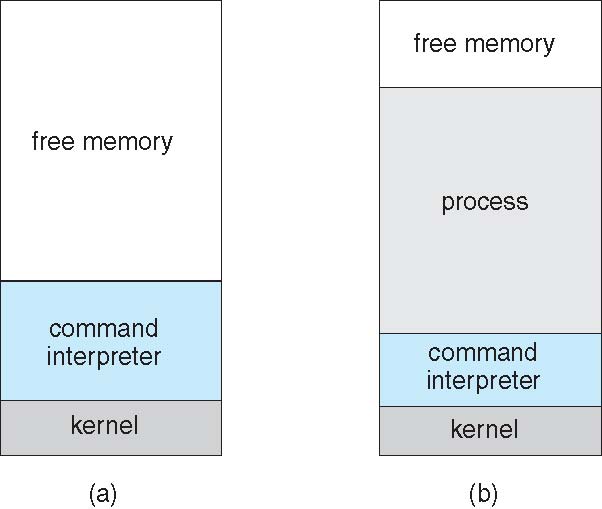 (a) At system startup (b) running a program
16
education for life                              www.rimt.ac.in
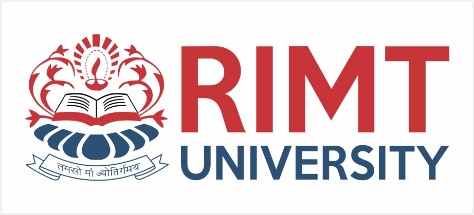 System Programs
System programs provide a convenient environment for program development and execution.  They can be divided into:
File manipulation 
Status information
File modification
Programming language support
Program loading and execution
Communications
Application programs

Most users’ view of the operation system is defined by system programs, not the actual system calls
17
education for life                              www.rimt.ac.in
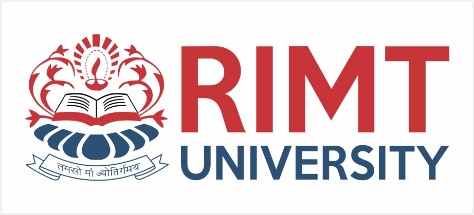 System Programs
Provide a convenient environment for program development and execution
Some of them are simply user interfaces to system calls; others are considerably more complex

File management - Create, delete, copy, rename, print, dump, list, and generally manipulate files and directories

Status information
Some ask the system for info - date, time, amount of available memory, disk space, number of users
Others provide detailed performance, logging, and debugging information
Typically, these programs format and print the output to the terminal or other output devices
Some systems implement  a registry - used to store and retrieve configuration information
18
education for life                              www.rimt.ac.in
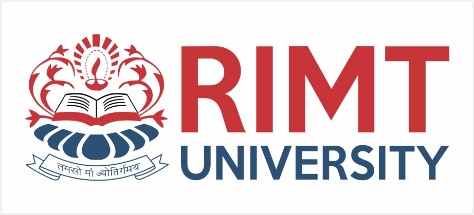 System Programs (Cont.)
File modification
Text editors to create and modify files
Special commands to search contents of files or perform transformations of the text

Programming-language support - Compilers, assemblers, debuggers and interpreters sometimes provided

Program loading and execution- Absolute loaders, relocatable loaders, linkage editors, and overlay-loaders, debugging systems for higher-level and machine language

Communications - Provide the mechanism for creating virtual connections among processes, users, and computer systems
Allow users to send messages to one another’s screens, browse web pages, send electronic-mail messages, log in remotely, transfer files from one machine to another
19
education for life                              www.rimt.ac.in
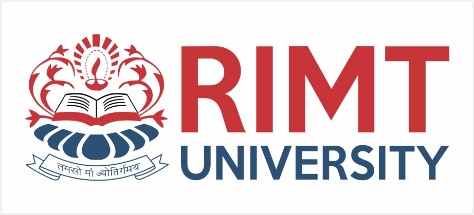 Summary
Operating System Services
User Operating System Interface
 System Calls
 Types of System Calls
 System Programs
20
education for life                              www.rimt.ac.in
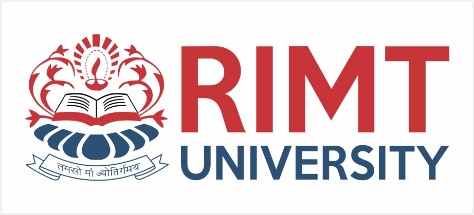 Topics To Be Next Covered
Operating System Design and Implementation
Operating System Structure
 Virtual Machines
 Operating System Debugging
 Operating System Generation
 System Boot
21
education for life                              www.rimt.ac.in
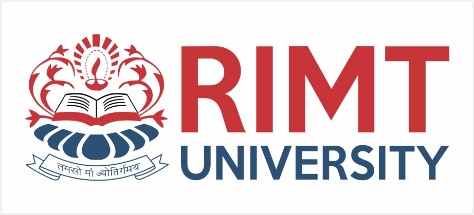 References
Silberschatz and Peter B. Calvin, “Operating System Concepts" Addison Wesley Publishing Company
 Dhamdhere, “Systems Programming & Operating Systems Tata McGraw Hill
22
education for life                              www.rimt.ac.in